Kapittel 8Litt spillteori
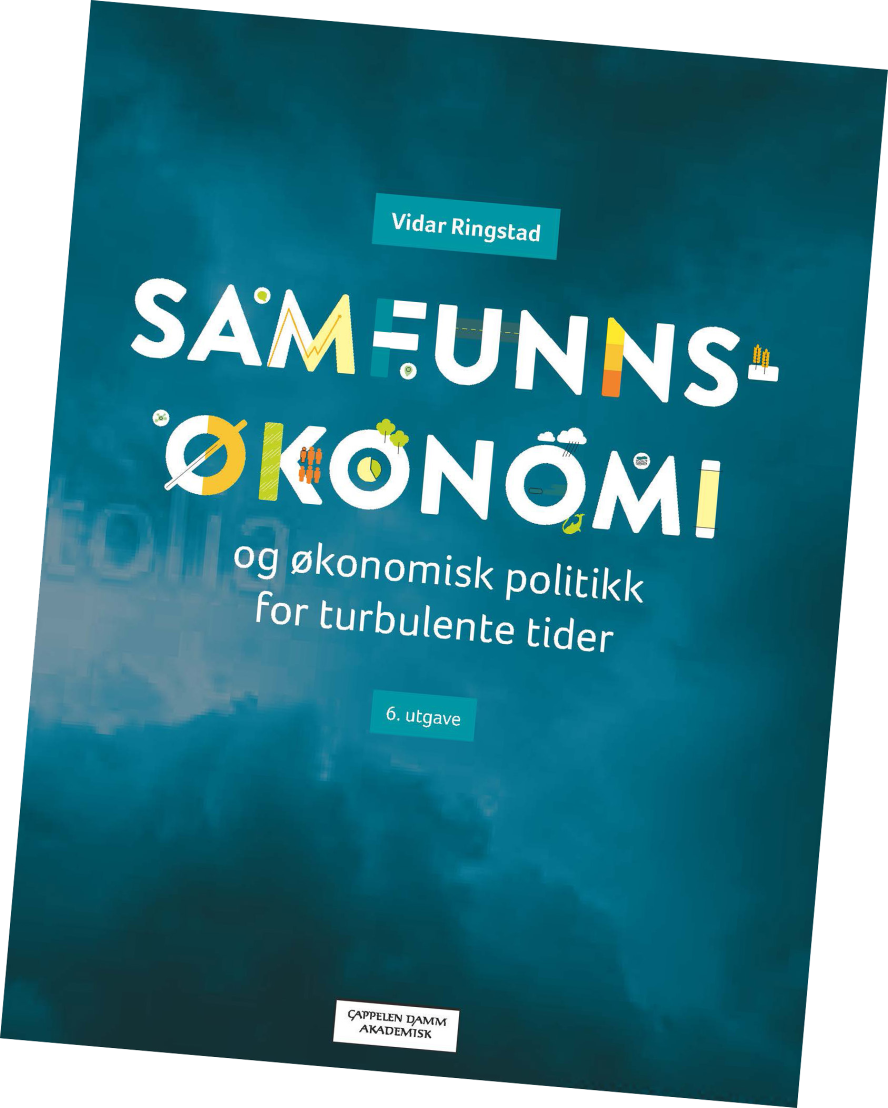 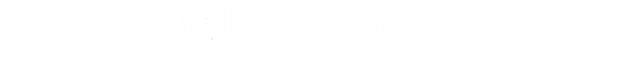 Fangens dilemma
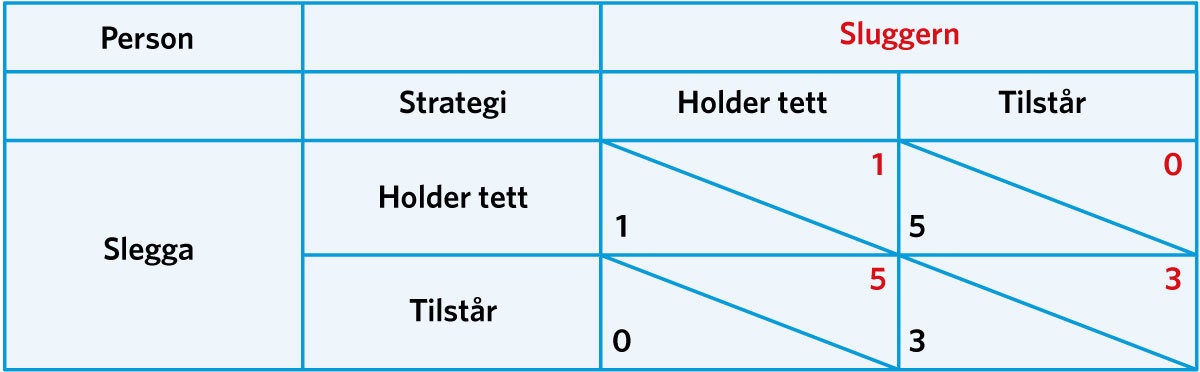 Tabell 8.1 Eksempel på fangens dilemma
Kartellsamarbeid
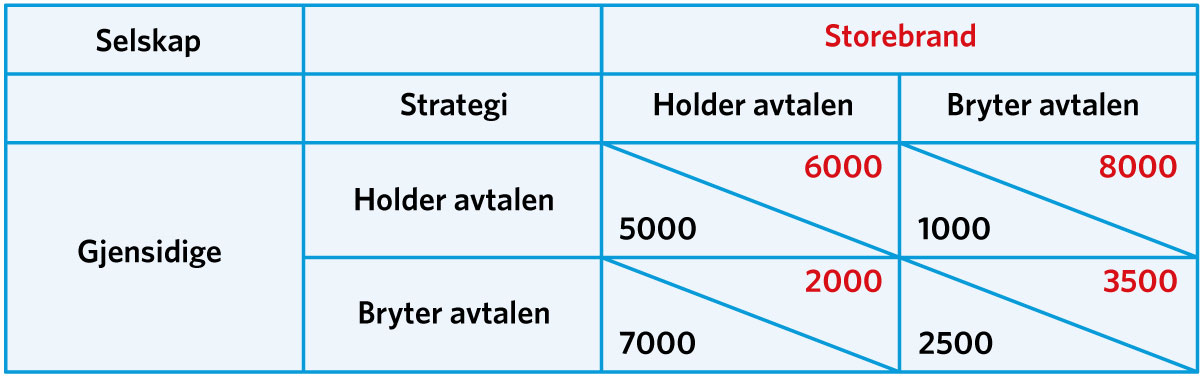 Tabell 8.2 Eksempel på gevinst ved kartell-samarbeid mellom to forsikringsselskap
Spillsituasjon i forbindelse med reklamekampanje
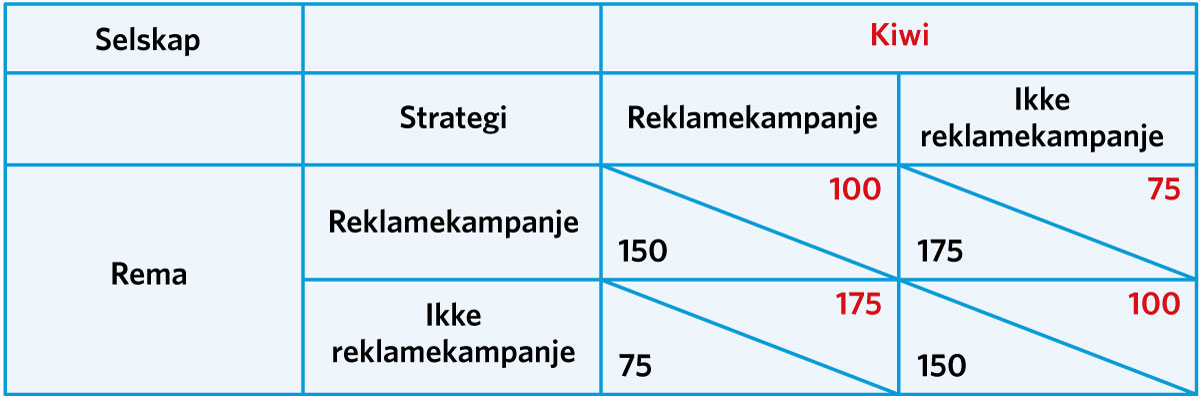 Tabell 8.3 Spillsituasjon i forbindelse med en reklamekampanje
Betydningen av ulikheter i kampanjekostnader
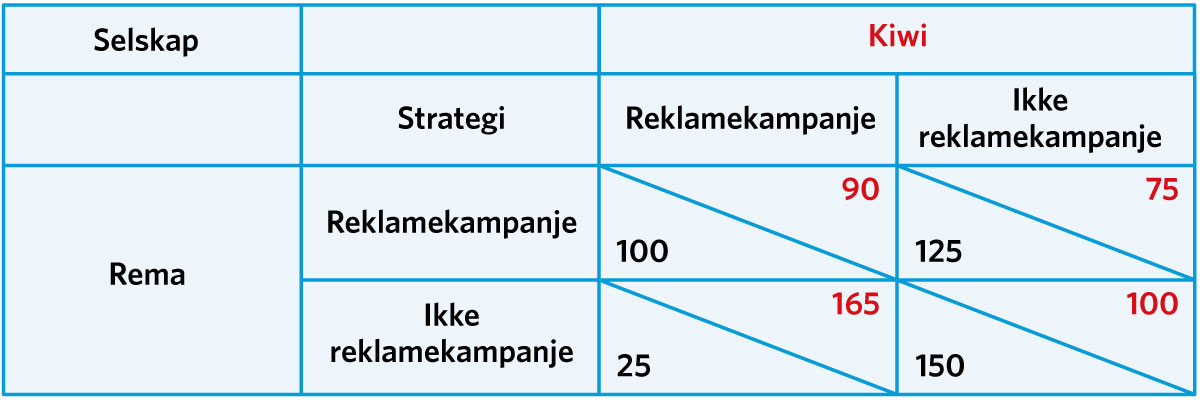 Tabell 8.4 Reklamekampanjer når kampanjekostnadene er ulike
Betydningen av usikkerhet og tidsperspektiv
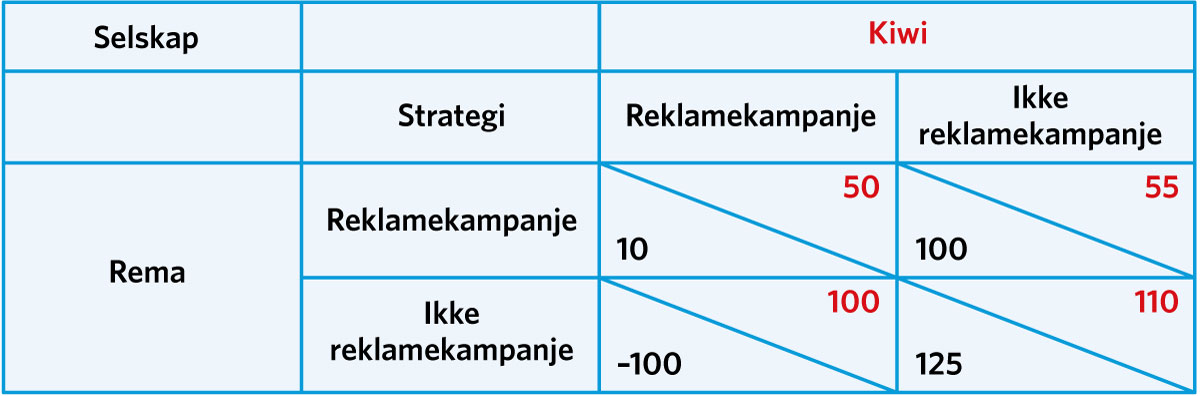 Tabell 8.5 En spillsituasjon der usikkerhet og tidsperspektiv kan ha betydning
Spill og produktutvikling
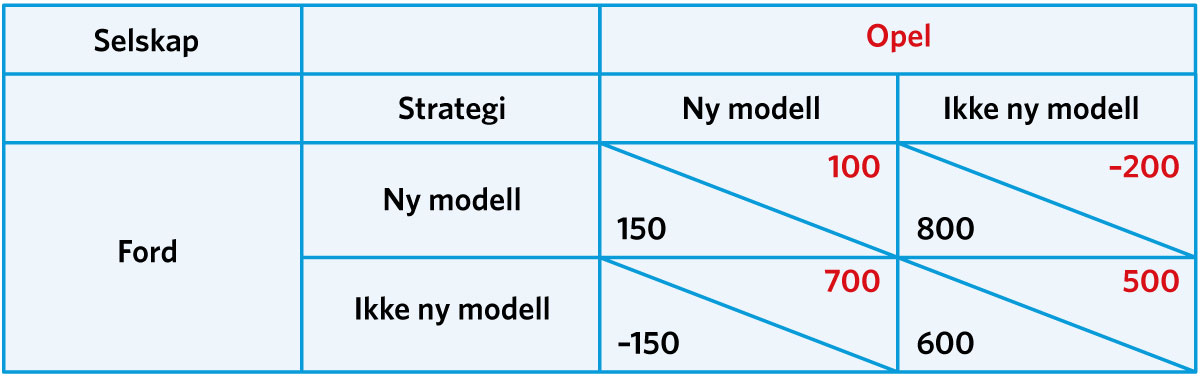 Tabell 8.6 Valg mellom utvikling av en ny modell eller ikke for to bilprodusenter
Betydningen av store utviklingskostnader
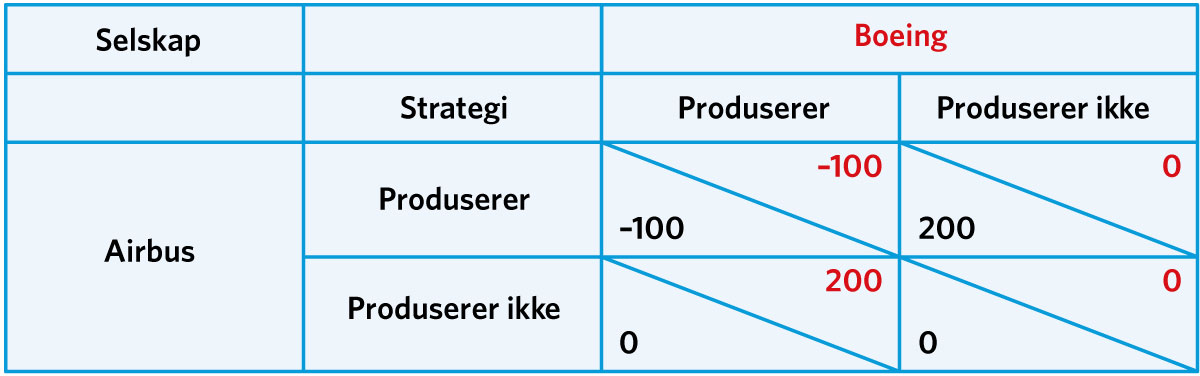 Tabell 8.7 To produsenter av en ny flytype med store utviklingskostnader
Betydningen av subsidier ved store utviklingskostnader
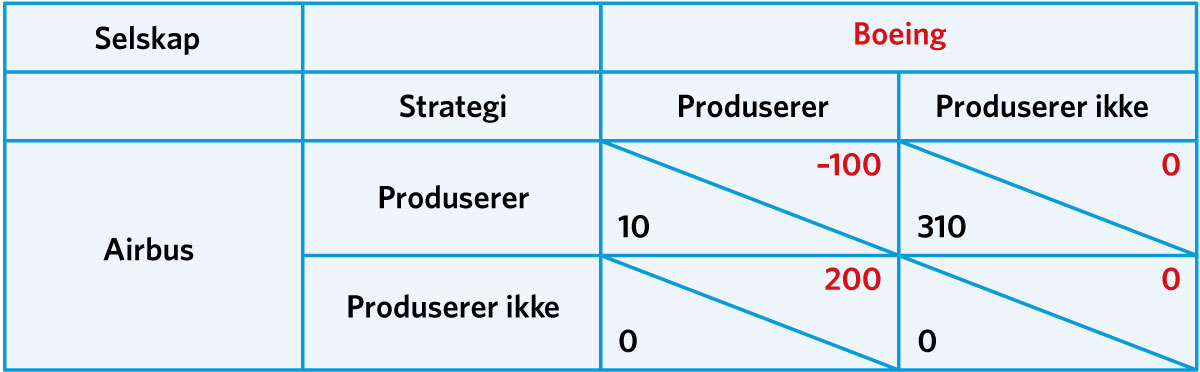 Tabell 8.8 To produsenter av en ny flytype der den ene får subsidier
Strategi for gjentatte spill
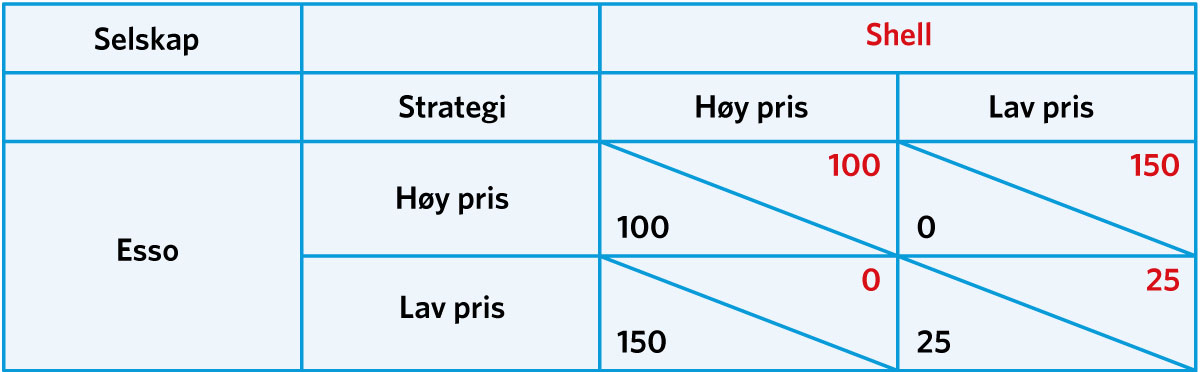 Tabell 8.9 Eksempel på dilemmasituasjon for to bensinstasjoner i et lokalt marked